App Development…
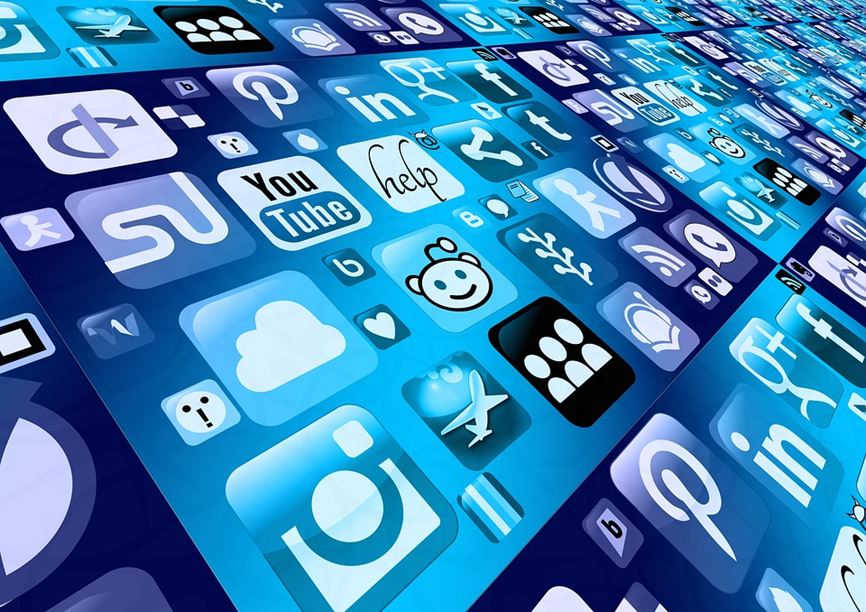 Name: _______________________________
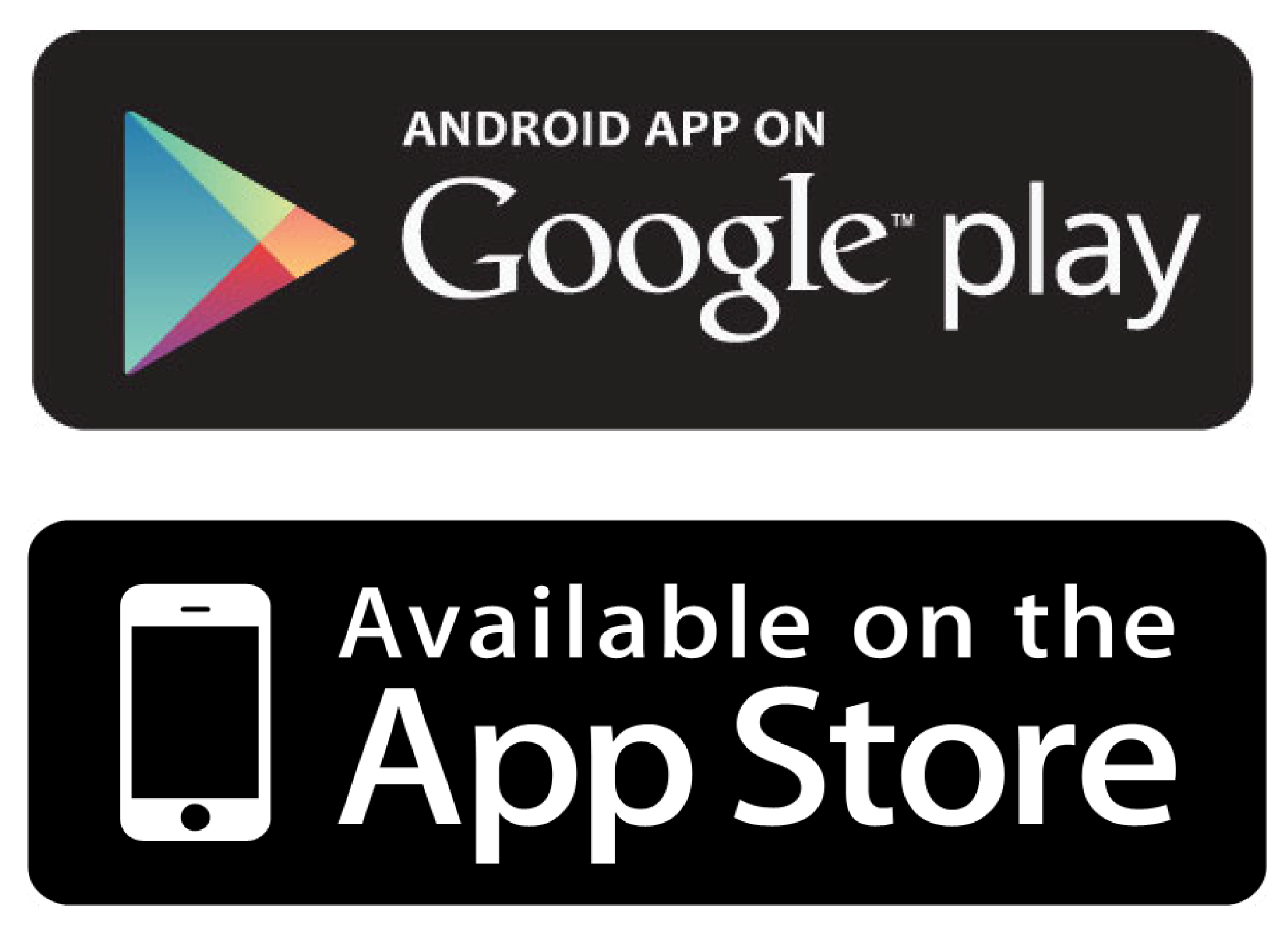 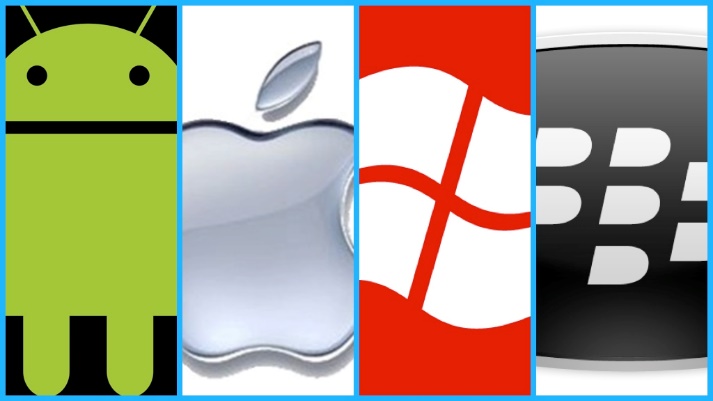 Name:________________________
Design Brief/Situation:

A new and upcoming Irish software development company are looking to create a new and innovative App. You have been approached to help design and market this App. 

The App. design should be new and unique to the current market, while also aiming to improve or solve a daily challenge that a typical teenager may encounter ???

(Underline any Key words & information from above).
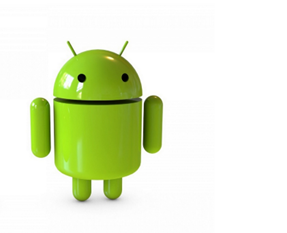 Analysis of the Brief…
What does ‘App’ mean ??? ______________________________________________


What is an ‘App’ ???
______________________________________________________________________________________________________________________________________________________________________________________________________________________________________


Different Apps have different ‘functions’. In your own words, describe what  a ‘Function’ of an app is ??? ________________________________________________________________________________________________________________________________________________________________________________________
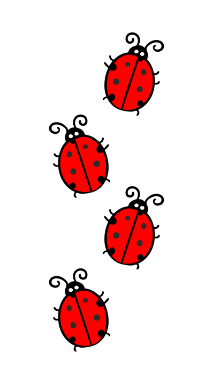 Bug List !!!

Create a list of things/challenges that you believe would typically irritate a teenager???
________________________________________________________________________________________________________________________________________________________________________________________________________________________________________________________________________________________________________________________________________________________________________________________________________________________
 
 
From the list, select the challenges that interest you the most.
______________________________________________________________________________________________________
 
Now just choosing one, what are the benefits (directly and indirectly) of solving this challenge! 

Benefits: _______________________________________ ______________________________________________________________________________________________________________________________________________________________________________________________________________________________________
From the challenge selected in the previous page, 
Create a list of features that your new App. could have to help improve or solve this challenge? ________________________________________________________________________________________________________________________________________________________________________________________________________________________________________________________________________________________________________________________________________________________________________________________________________________________
 
 
From above, choose ‘5’ functions that appeal to you most and explain why you have chosen them.
Investigation & Research…

Research ‘3’ existing Apps that are currently available and designed to help improve or solve the challenge you have chosen.. (Sketch App Logo’s in boxes below)
Existing App #1
Key Features: _____________________ ________________________________________________________________________________________________

Why is this App appealing: __________ ________________________________________________________________________________________________
Existing App #2
Key Features: _____________________ ________________________________________________________________________________________________

Why is this App appealing: __________ ________________________________________________________________________________________________
Existing App #3
Key Features: _____________________ ________________________________________________________________________________________________

Why is this App appealing: __________ ________________________________________________________________________________________________
Based on your Research and investigation of Other Apps, how can you make sure your app is an improvement on what is currently available? __________________________________________________________________________________________________________________________________________________________________________________________________________________________________________________________________________________________________________________________________


What features will your app have that make it unique from others ?
____________________________________________________________________________________________________________________________________________________________________________________________________________________________________________________________________________________


Why do you think these features would appeal to the target audience? (i.e. teenagers)
__________________________________________________________________________________________________________________________________________________________________________________________________________________________________________________________________________________________________________________________________
Possible Logo Design Solutions for your ‘App’…
Should Include:

Name & Logo
Freehand sketch






Colour & shade
#1
#2
#3
#4
Possible Logo Design Solutions for your ‘App’…
Should Include:

Name & Logo
Freehand sketch






Colour & shade
#5
#6
#7
#8
Product Promotional Poster…
On a separate A3 page, create a product promotional poster to help market your ‘App’.

This poster should:

Include freehand sketches
Be coloured or shaded (or both)
Include App name & logo.
Highlight its main functions.
Be appealing to its target audience.

Before you begin to design your poster, you may find it helpful to research how current posters (Product posters, Marketing posters, Promotional poster) are presented. 
Keys areas to consider are:
 
Poster layout 
Poster Colours
Text & Images.


Remember however, to really stand out from the crowd, your poster idea must be unique and distinctive from others !!!
Poster Presentation & Feedback
Now that your design and poster are complete, 
you must present your new App product 
to your class. During the presentation you will 
have the opportunity to highlight and sell, any 
key features and qualities associated with your 
design. Also students will be given an opportunity to 
ask any questions they have on the product.  

Feedback & Evaluation will be undertaken afterwards.
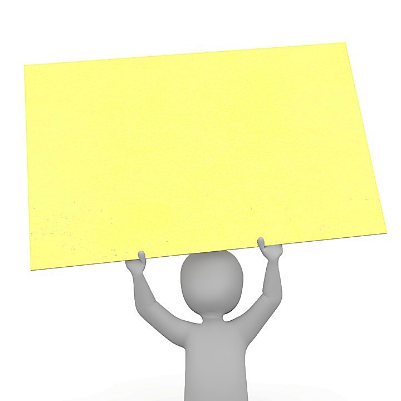 Peer Assessment/Feedback…
Student name: _____________________________
Student Signature:  __________________________
Self Evaluation…
Does the product satisfy the design needs or situation? How? 
______________________________________________________________________________________________________________________________________________________________________________________________________

Are you happy with your final design?    ______________

If so why? If not why? (Minimum 3 Points) 
________________________________________________________________________________________________________________________________________________________________________________________________________________________________________________________________________

If you were to re-design your App, what changes or modifications would you make? 
______________________________________________________________________________________________________________________________________________________________________________________________________

Why do you think this App product would appeal to user/target audience? 
__________________________________________________________________________________________________________________________________________________________________________________________________________________________________________________________________________________________________________________________________________

How does this App design compare to other App designs already available?
__________________________________________________________________________________________________________________________________________________________________________________________________________________________________________________________________________________________________________________________________________